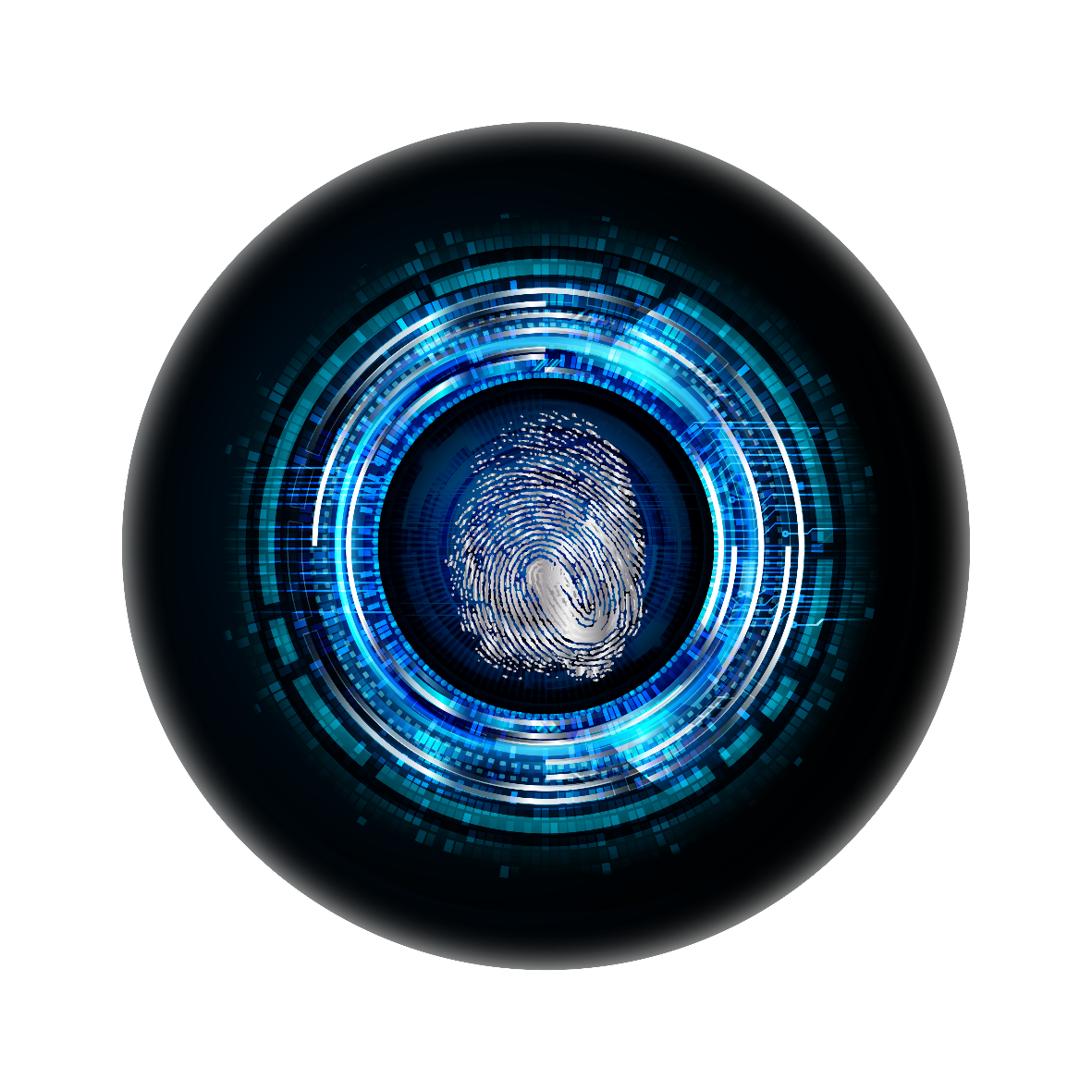 Cybersecurity in the Accounting Curriculum
Presented by
Diane Janvrin William L. Varner Professor / Associate Professor of Accounting
Steven Darroch Senior Manager, Cyber Risk | Deloitte
Overview
By the end of this session, you should be able to:

Discuss primary needs for cyber risk in the accounting curriculum
Discuss scenarios where cyber risk is relevant to accountants 
Identify certain cyber elements that enhance accounting
Identify where to perform research and evaluate teaching tools for cyber risk
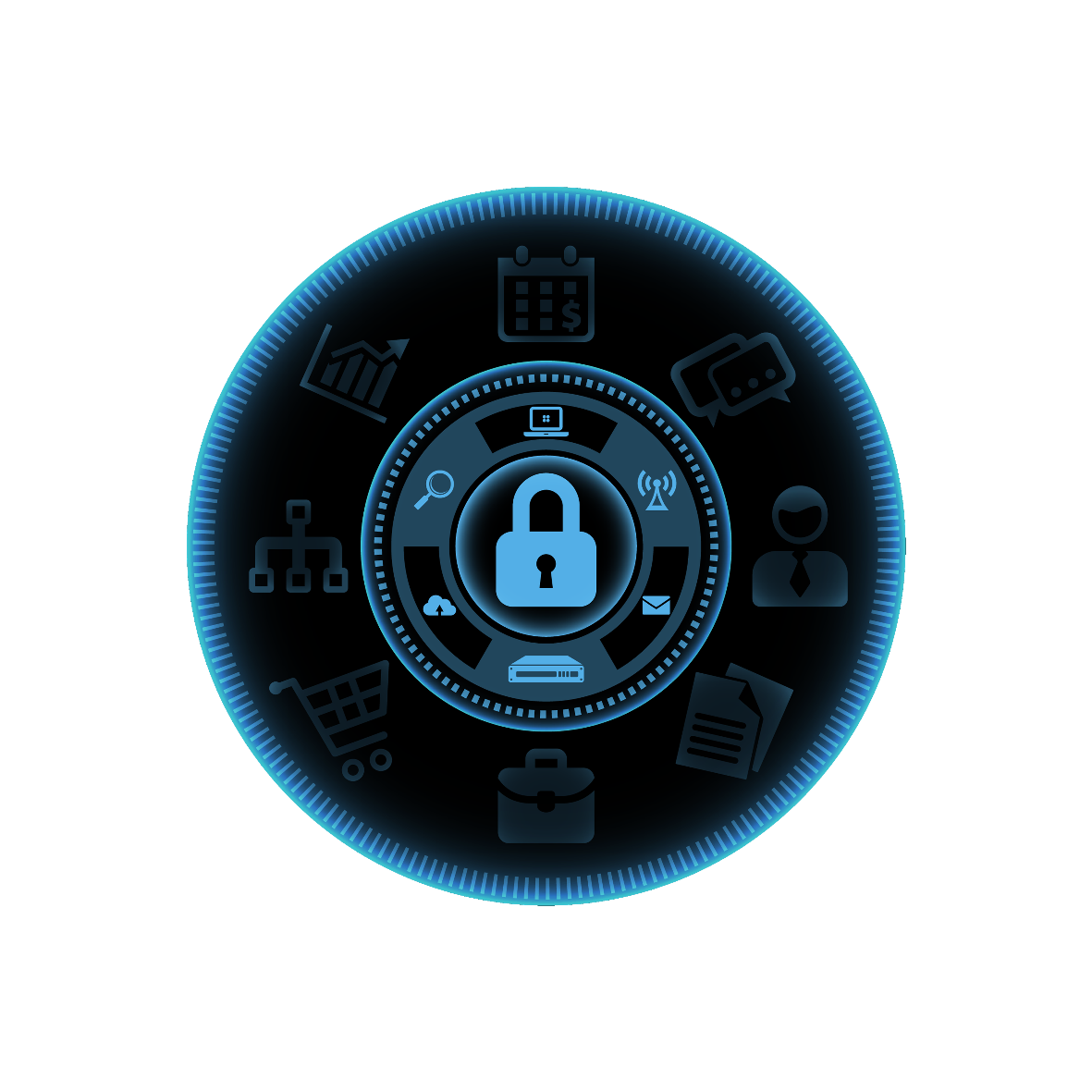 Cyber in Accounting Curriculum and Practice
Synoptic view
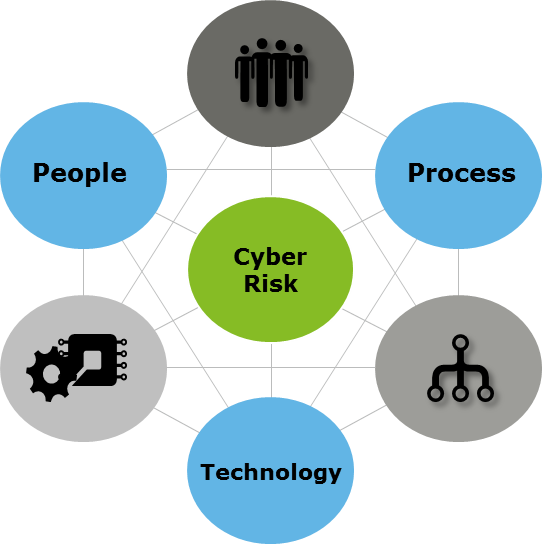 The unfolding of importance of cyber to accountants
Cybersecurity risk management attestation reporting framework - AICPA
Released April 24, 2017
AICPA Exposure Draft released re Description Criteria for SOC for Supply Chain
Released December 31, 2018
Securities and Exchange Commission (SEC) Disclosure Guidance
Released Oct 20, 2011
Presidential Executive Order on Cybersecurity
Released May 11, 2017
Cybersecurity National Action Plan (CNAP)
Released Feb 9, 2016
Occupational 
Outlook Handbook
>82,900 jobs in 14
>18% Growth 
Avg. pay of $92k
Online job searches *Indeed ™ >800 new jobs
Monster.com™ >700 jobs open
Forbes™ >1 million jobs in 2016
2011
2016
2019
2018
2017
* Not all-inclusive of online job websites
Presidential executive order: https://www.whitehouse.gov/the-press-office/2017/05/11/presidential-executive-order-strengthening-cybersecurity-federal
CNAP: https://obamawhitehouse.archives.gov/the-press-office/2016/02/09/fact-sheet-cybersecurity-national-action-plan 
SEC Disclosure: https://www.sec.gov/divisions/corpfin/guidance/cfguidance-topic2.htm 
DHS Critical Infrastructure: https://www.dhs.gov/critical-infrastructure-sectors
Occupational Outlook: https://www.bls.gov/ooh/computer-and-information-technology/information-security-analysts.htm
Cybersecurity risk management attestation reporting framework: https://www.aicpa.org/InterestAreas/FRC/AssuranceAdvisoryServices/Pages/AICPACybersecurityInitiative.aspx
Exposure Draft – Supply Chain SOC: https://www.aicpa.org/content/dam/aicpa/interestareas/frc/assuranceadvisoryservices/downloadabledocuments/exposuredrafts/ed-description-criteria-for-vsc.pdf
Real business impact
Impact factors that affect an organization in the days, months, and years following a cyberattack—there’s much more beneath the surface.
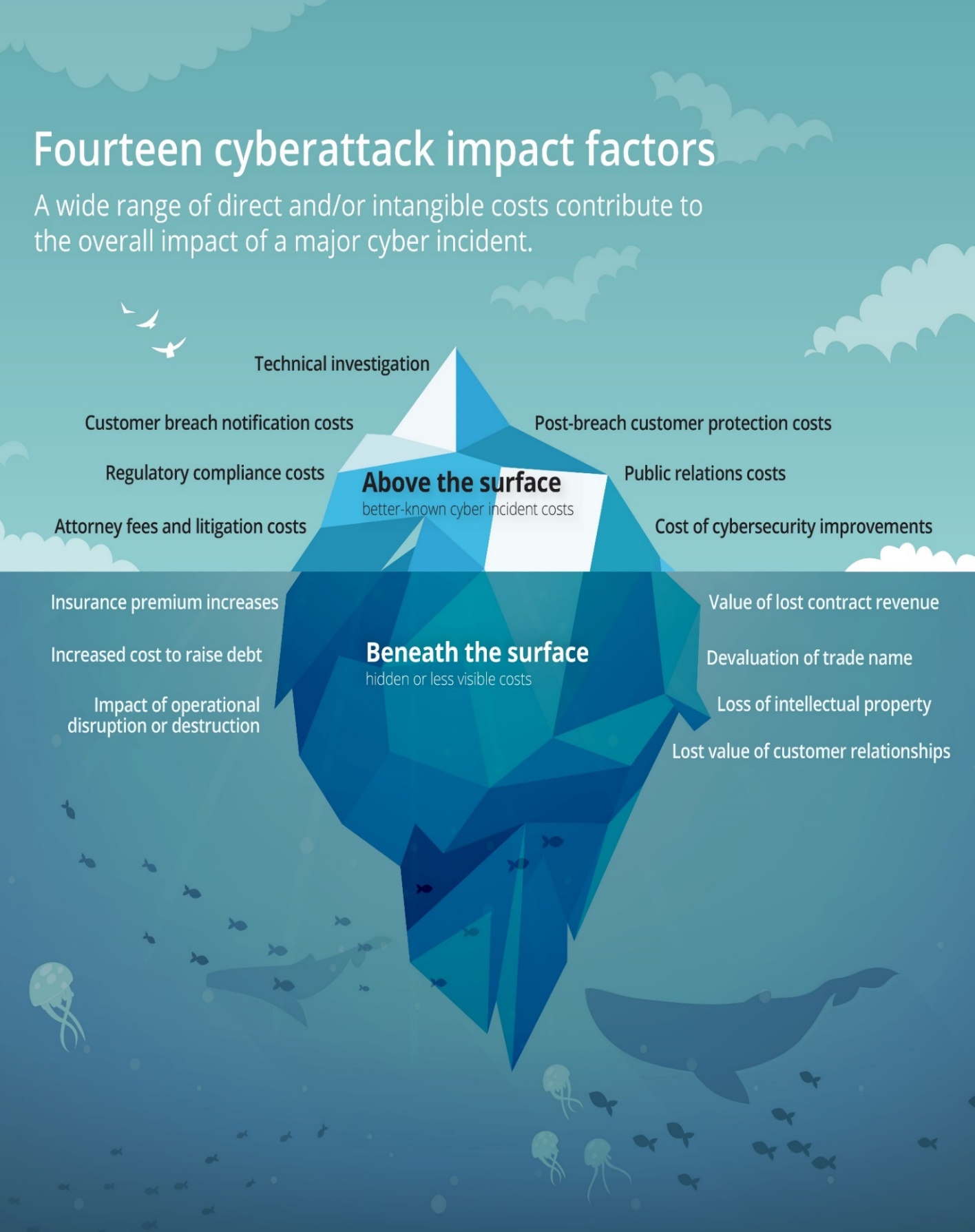 Costs associated with typical data breaches may only be the tip of the iceberg
Triage is costly, but the long term impacts can be costlier
Deloitte: Beneath the surface of a cyberattack: https://www2.deloitte.com/us/en/pages/risk/articles/hidden-business-impact-of-cyberattack.html
Deloitte’s Cyber Risk Evolution
Starting with key cyber security areas, built on industry leading practices and regulatory expectations.
Inputs
Deloitte’s Cyber Risk Framework
Growth/Innovation
Operational Efficiency
Brand Protection
Risk-Based Decision Making
Compliance
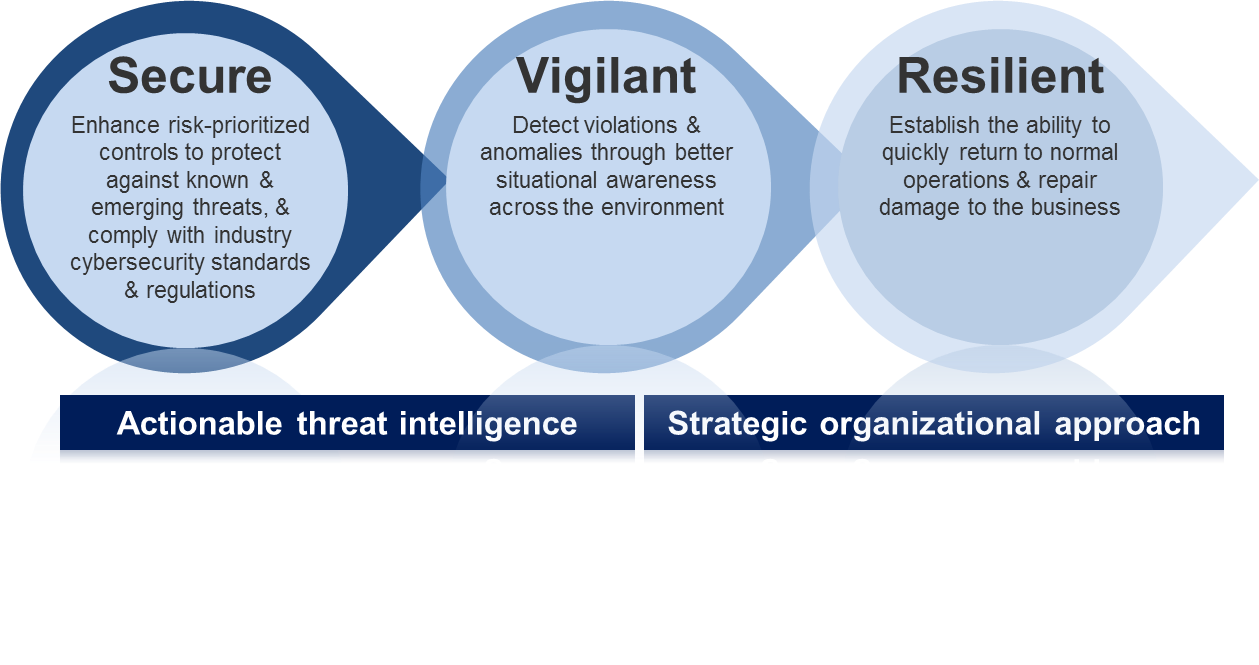 Industry standards
ISO1 27001/2
NIST2 cybersecurity framework
Global privacy and data protection laws
ITIL3
AICPA Trust Services Criteria
Leading practices
Business Objectives
Information security
Risk management
Project/program management
Published industry research
Governance and Oversight

The organizational structure, committees, and roles & responsibilities for managing information security
Policies and
Standards

Expectations for the management of information security
Management Processes

Processes to manage risks in information security risk management and oversight
Tools and
Technology

Tools and technology that support the risk management lifecycle and integration of risk with cyber risk domains
Risk Metrics and Dashboard

Reports identifying risks and performance across information security domains; communicated to multiple levels of management
Vigilant
Secure
OperatingModelComponents
Resilient
Threat Landscape
Who might attack? 
What are they after?
What tactics will they use?
1. Risk & compliance management
5. App Security & Secure SDLC5
9. Vulnerability Management
12. Cybersecurity Operations
15. Crisis Management
6. Asset Management
10. Threat Intelligence
13. Predictive Cyber Analytics
2. Identity & Access Management
16. Resiliency & Recovery
Cyber RiskDomains
7. Third-Party Risk Management
11. Security and Threat Monitoring
14. Insider Threat Monitoring
17. Cyber Simulations
3. Data Protection & Management
8. Physical Security
18. Incident Response & Forensics
4. Infrastructure Security
1 International Organization for Standardization
2 National Institute for Standards and Technology
3 Formerly known as the Information Technology Infrastructure Library
Secure Client Service Delivery
Business Security
Deloitte’s Cyber Risk portfolio
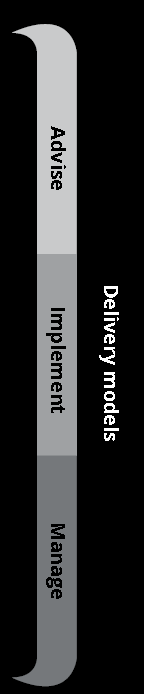 End-to-end cybersecurity
Cyber Strategy
Secure
Vigilant
Resilient
We help executives develop a cyber risk program in line with the strategic objectives and risk appetite of the organization.
We integrate threat data, IT data and business data to equip security teams with context-rich intelligence to proactively detect and manage cyber threats and respond more effectively to cyber incidents.
We combine proven proactive and reactive incident management processes and technologies to rapidly adapt and respond to cyber disruptions whether from internal or external forces.
We focus on establishing effective controls around the organization’s most sensitive assets and balancing the need to reduce risk, while enabling productivity, business growth and cost optimization objectives.
Cyber Strategy, Transformation and Assessments

Cyber Risk Managementand Compliance

Cyber Training,Education andAwareness
Advanced ThreatReadiness andPreparation

Cyber Risk Analytics

Security OperationsCenter

Threat Intelligenceand Analysis
Infrastructure Protection

Vulnerability Management

Application Protection

Identity and Access Management

Information Privacy and Protection
Cyber IncidentResponse

Cyber Wargaming
Cyber Risk Elements for Accounting Savvy
Measuring without a common yardstick can cause confusion
Business leaders’ responsibilities drive affinities for frameworks. A common language for cybersecurity risk management reporting helps organizations more effectively evaluate their cyber programs and facilitates consistent, transparent communication across the enterprise and to external stakeholders.
CxOs
Board
ISO 27001
COBIT
NIST CSF
HITRUST
SANS Top 20
CIO
CAE
Trust Services Criteria
CISO
Acronyms defined
COBIT—Control Objectives for Information and Related Technologies
HITRUST – Health Information Trust Alliance
ISO—International Organization for Standardization 
NIST CSF—National Institute of Standards and Technology Cybersecurity Framework
SANS - SysAdmin, Audit, Network and Security
NIST Common Security Controls Framework
Framework for Improving  Critical Infrastructure Cybersecurity Version April 16, 2018
NIST Cybersecurity Framework
1 - Identify
5 - Recover
4 - Respond
2 - Protect
3 - Detect
1 - Identify
2 - Protect
4 - Respond
5 - Recover
3 - Detect
Develop the organizational understanding to manage cybersecurity risk to systems, assets, data, and capabilities.
Develop and implement the appropriate activities to take action regarding a detected cybersecurity event.
Develop and implement activities to maintain plans for resilience and to restore any capabilities and services impaired due to a cyber event.
Develop and implement the appropriate safeguards to ensure delivery of critical infrastructure services.
Develop and implement appropriate activities to identify the occurrence of a cybersecurity event.
1.1 Asset Management
2.1 Access Control
3.1 Anomalies and
Events
4.1 Response Planning
5.1 Recovery Planning
1.2 Business Environment
2.2 Awareness and Training
4.2 Communications
5.2 Improvements
3.2 Security Continuous Monitoring
2.3 Data Security
4.3 Analysis
5.3 Communications
1.3 Governance
3.3 Detection
Processes
2.4 Information Protection
1.4 Risk Assessment
4.4 Mitigation
2.5 Maintenance
1.5 Risk Management
4.5 Improvements
2.6 Protective Technology
1.6 Supply Chain Risk Management
https://www.nist.gov/cyberframework
ISO/IEC 27001/2
Information Security Management System (ISMS) published by International Organization for Standards, 2013
The PDCA Cycle
ISO 27001 DOMAINS:

1. Security policy
2. Organization of information security
3. Asset management
4. Human resources security
5. Physical and environmental security
6. Communications and operations management
7. Access control
8. Information systems acquisition, development and maintenance
9. Information security incident management
10. Business continuity management
11. Compliance
Corrective & Preventative Action
Monitor & 
Review
Risk & Requirements
Implement
 & Operate
Inputs
(Incl. Business 
Requirements)
Outputs
(Incl. Reporting 
Business Value)
https://www.iso.org/standard/54534.html
AICPA’s cybersecurity attestation reporting framework
On April 24, 2017, the AICPA released its cybersecurity attestation reporting framework (SOC for Cybersecurity), which is intended to expand cyber risk reporting to address the marketplace need for uniformity and greater stakeholder transparency.
Benefits
(1) Greater transparency; 
(2) Independent and objective reporting; 
(3) Operational efficiencies;
(4) Useful in making informed & strategic decisions; 
(5) Strategic competitive advantage and enhancement to brand and reputation; and
(6) A comprehensive set of criteria/control framework(s).
Key Stakeholders
AICPA Cybersecurity Attestation Reporting Framework
Board of Directors
Regulators
Cyber Insurance Carriers
1
Management’s description of the cybersecurity risk management program
Customers
2
Management’s assertion on:
The presentation of the description
The operating effectiveness of the controls to achieve the cybersecurity objectives
Flexible criteria
Source: Description Criteria for Management’s Description of an Entity’s Cybersecurity Risk Management Program https://www.aicpa.org/InterestAreas/FRC/AssuranceAdvisoryServices/Pages/AICPACybersecurityInitiative.aspx
Practitioner's opinion on:
The presentation of the description
The operating effectiveness of the controls to achieve the cybersecurity objectives
3
Cyber in Accounting Curriculum and Practice
At issue: primary types of accounting student audience
Traditional

External Auditors
Internal Auditors
Management Accountants
Consulting

Cyber Risk
Information Assurance
Compliance
At issue continued: potential courses and options
Several Potential Courses
Introduction to Accounting Information Systems / Introduction to Data Analytics (frameworks and data analytics mindset and skills)
Introduction to Auditing (Professional skepticism for cyber and risk assessment process and approaches)
IT Auditing (Control assessment, control development, control testing, project management) 

Incorporate concepts in multiple courses
For cybersecurity specialists, potentially offer multiple courses
Our approach – based upon skills needed
Open brainstorming on where cyber concepts should be taught
Information Assurance Syllabus Survey
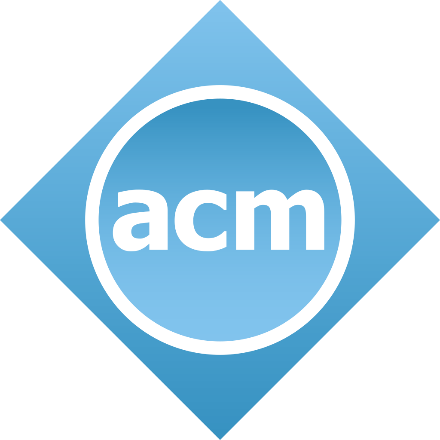 Developing Cybersecurity Specialist Programs
Cybersecurity Curricula recommended by multiple bodies
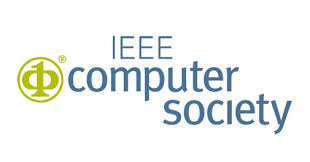 Association for Computing Machinery (ACM)
IEEE Computer Society (IEEE-CS)
Association for Information Systems Special Interest Group on Information Security and Privacy (AIS SIGSEC)
International Federation for Information Processing Technical Committee on Information Security Education (IFIP WG 11.8)
National Institute for Standards and Technology (NIST) NICE Framework
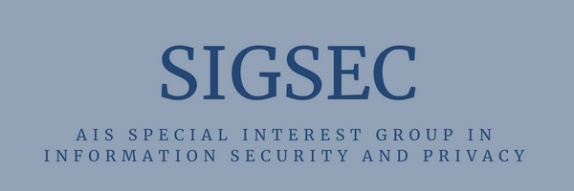 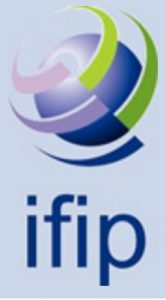 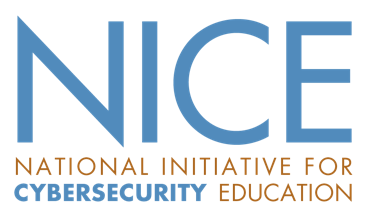 Structure of the cybersecurity discipline
Risk Mgmt.
Policy
Interdisciplinary Content
Computer Science
Computer Engineering
Information Technology
Information Systems
Software
Engineering
Computing  
Disciplining
Source: ACM Cybersecurity Curriculum: https://www.acm.org/binaries/content/assets/education/curricula-recommendations/csec2017.pdf
Characteristics of a Cybersecurity Program
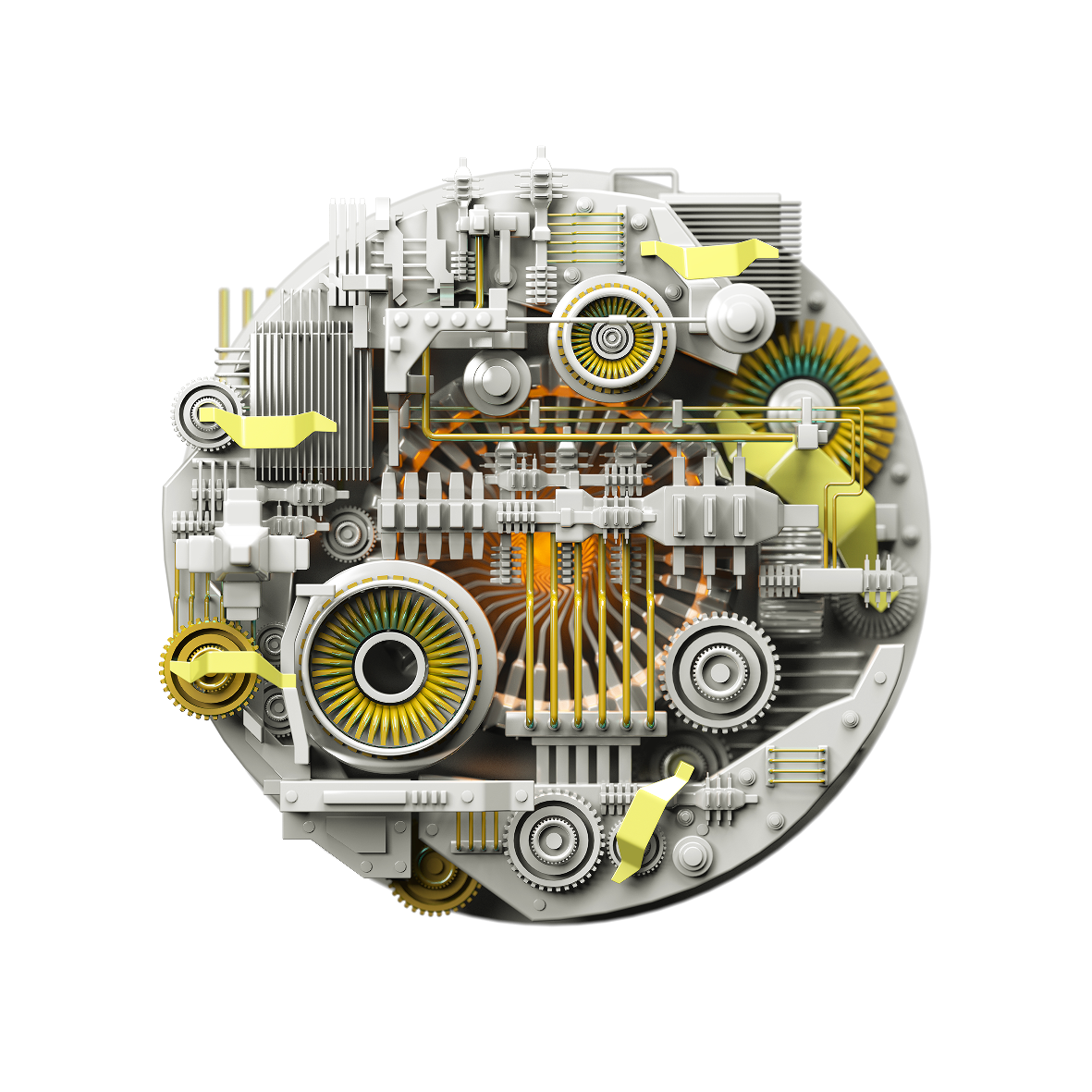 Each graduate of a cybersecurity program of study should have a cybersecurity curriculum that includes:
A computing-based foundation (e.g., computer science, information technology),
Crosscutting concepts that are broadly applicable across the range of cybersecurity specializations (e.g., cybersecurity’s inherent adversarial mindset),
A body of knowledge containing essential cybersecurity knowledge and skills, 
A direct relationship to the range of specializations meeting the in-demand workforce domains
A strong emphasis on the ethical conduct and professional responsibilities associated with the field.
CSEC thought model
The thought model includes the following six crosscutting concepts:
Confidentiality. Rules that limit access to system data and information to authorized persons.
Integrity. Assurance that the data and information are accurate and trustworthy.
Availability. The data, information, and system are accessible.
Risk. Potential for gain or loss.
Adversarial Thinking. A thinking process that considers the potential actions of the opposing force working against the desired result.
Systems Thinking. A thinking process that considers the interplay between social and technical constraints to enable assured operations.
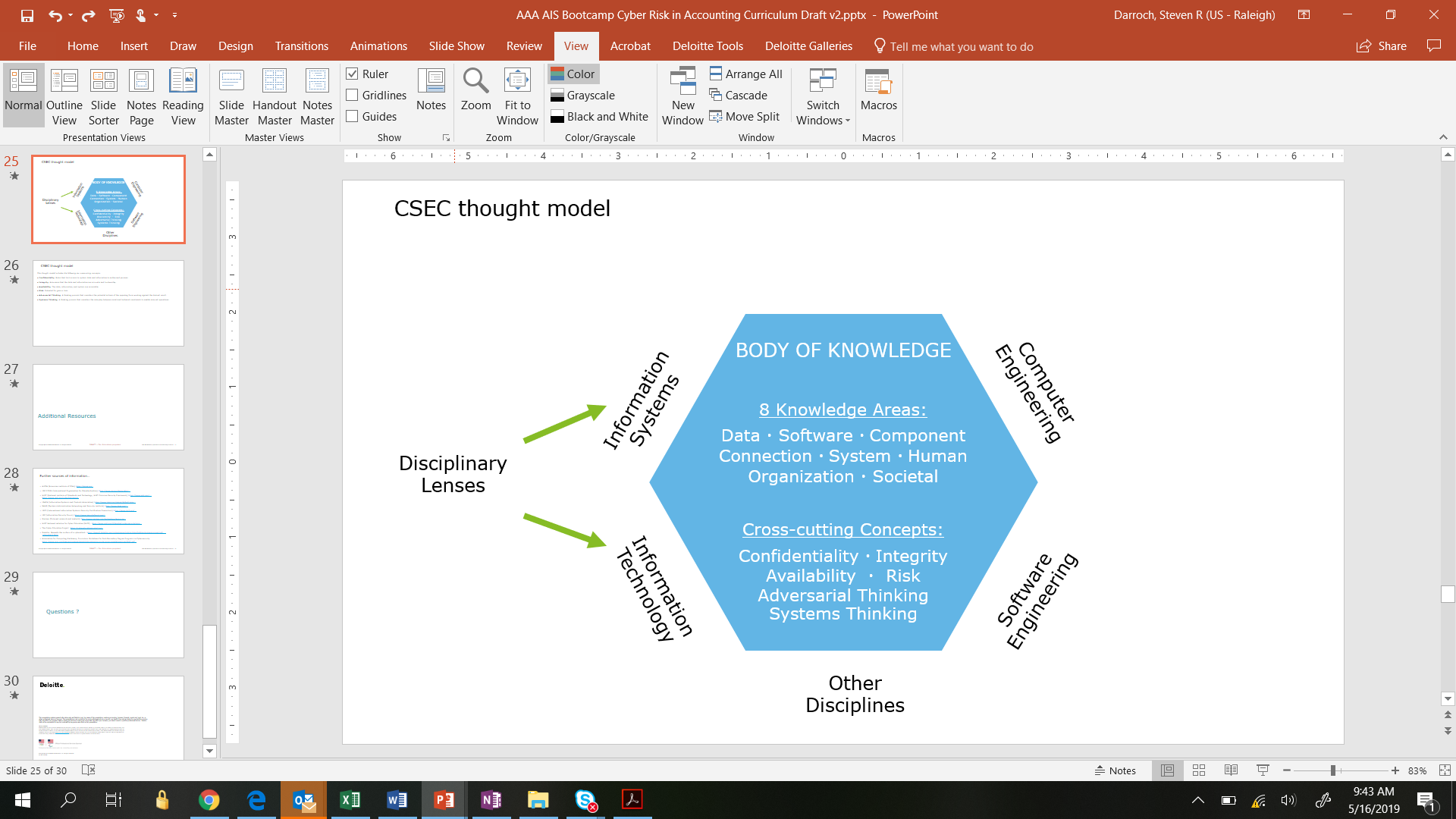 Source: ACM Cybersecurity Curriculum: https://www.acm.org/binaries/content/assets/education/curricula-recommendations/csec2017.pdf
Additional Resources
Further sources of information…
AICPA (American Institute of CPAs) https://aicpa.org 
ISO 27001 (International Organization for Standardization) https://www.iso.org/home.html 
NIST (National Institute of Standards and Technology; NIST Common Security Framework) https://www.nist.gov/; https://www.nist.gov/cyberframework 
ISACA (Information Systems and Controls Association) https://www.isaca.org/pages/default.aspx 
SANS (Systems Administration Networking and Security Institute) https://www.sans.org/ 
ISC2 (International Information Systems Security Certification Consortium) https://www.isc2.org/ 
ISF (Information Security Forum) https://www.securityforum.org/ 
Gartner (External research and analysis) http://www.gartner.com/technology/home.jsp 
NIST National Initiative for Cyber Education (NICE): https://www.nist.gov/itl/applied-cybersecurity/nice 
The Cyber Education Project: https://cybereducationproject.org 
Deloitte: Beneath the surface of a cyberattack: https://www2.deloitte.com/us/en/pages/risk/articles/hidden-business-impact-of-cyberattack.html
Association for Computing Machinery, Curriculum Guidelines for Post-Secondary Degree Programs in Cybersecurity: https://www.acm.org/binaries/content/assets/education/curricula-recommendations/csec2017.pdf  
Cybersecurity Curricula 2017 Curriculum Guidelines for Post-Secondary Degree Programs in Cybersecurity ASM, IEEE-CS, AIS SIGSEC, IFIP WG 11.8.  Available at: https://www.acm.org/binaries/content/assets/education/curricula-recommendations/csec2017.pdf
Cram, W.A., and J. D’Arcy. 2016. Teaching information security in business schools: Current practices and a proposed direction for the future. Communications of the Association of Information Systems 39 (3): 32-51.
Questions?